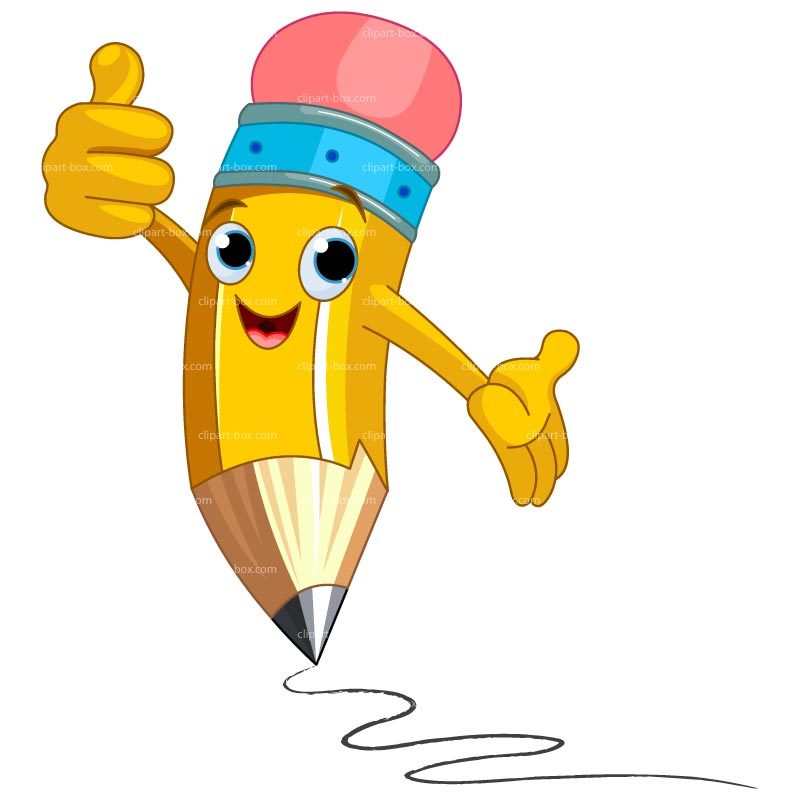 Dictée de la semaine





















Comment faire ? 

A partir de lundi, les enfants copient les mots dans un cahier de la maison, sur un brouillon ou utilisent la feuille ci – dessous pour les mémoriser. On peut le faire tous les jours de la semaine… 


Chaque jour, on fait une dictée courte : lundi –D1, mardi – D2, mercredi : repos ou dictée des mots, jeudi – D3. 

L’enfant fait sa dictée sans aide, dans le cahier orange. Quand la phrase est notée, votre enfant doit  : vérifier les majuscules, accents, sons, orthographe et conjugaison. 

La correction se fait au stylo vert.
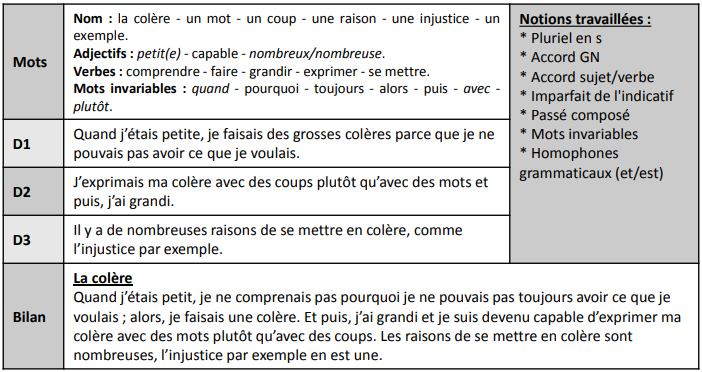